المحاضرة الثانية

مقاييس النزعة المركزية والتشتت
الجلسة الثانية: 
(مقاييس التشتت)
الجلسة الأولى : 
(مقاييس النزعة المركزية)
تقديرات
إحصاءات العينة
Statistic
معالم المجتمع
Parametric
المتوسط الحسابي(ميو)        µ
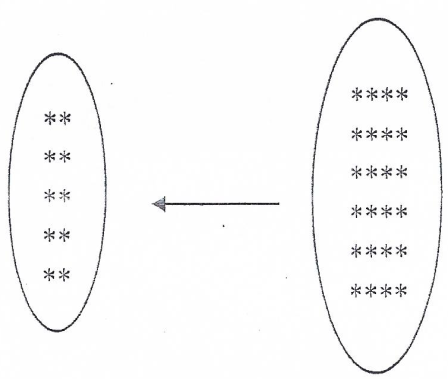 نحسب هذه التقديرات من خلال دراسة عينة ممثلة لأفراد المجتمع (طريقة المعاينة)
نحسب هذه التقديرات من خلال دراسة جميع أفراد المجتمع (الحصر الشامل)
الجلسة الأولى : 
(مقاييس النزعة المركزية)
من المتوقع من الطالب في نهاية هذه الجلسة أن يكون قادرا على:
شرح معنى النزعة المركزية.
تعريف المتوسط الحسابي(الوسط الحسابي).
حساب المتوسط الحسابي من البيانات
تعريف الوسيط
حساب الوسيط من البيانات
تعريف المنوال.
حساب المنوال من البيانات
الجلسة الأولى : 
(مقاييس النزعة المركزية)
عناصر الجلسة الأولى:                          (75 دقيقة)
مفهوم النزعة المركزية.
المتوسط الحسابي (الوسط الحسابي).
الوسيط.
المنوال.
معنى النزعة المركزية : 
هي ميل البيانات للتجمع حول المركز كما في الشكل التالي:
النزعة المركزية في حد ذاتها ظاهرة
المتوسط الحسابي
أهم مقاييس النزعة المركزية وأكثرها انتشارا، ويرمز له بالرموز الآتية:
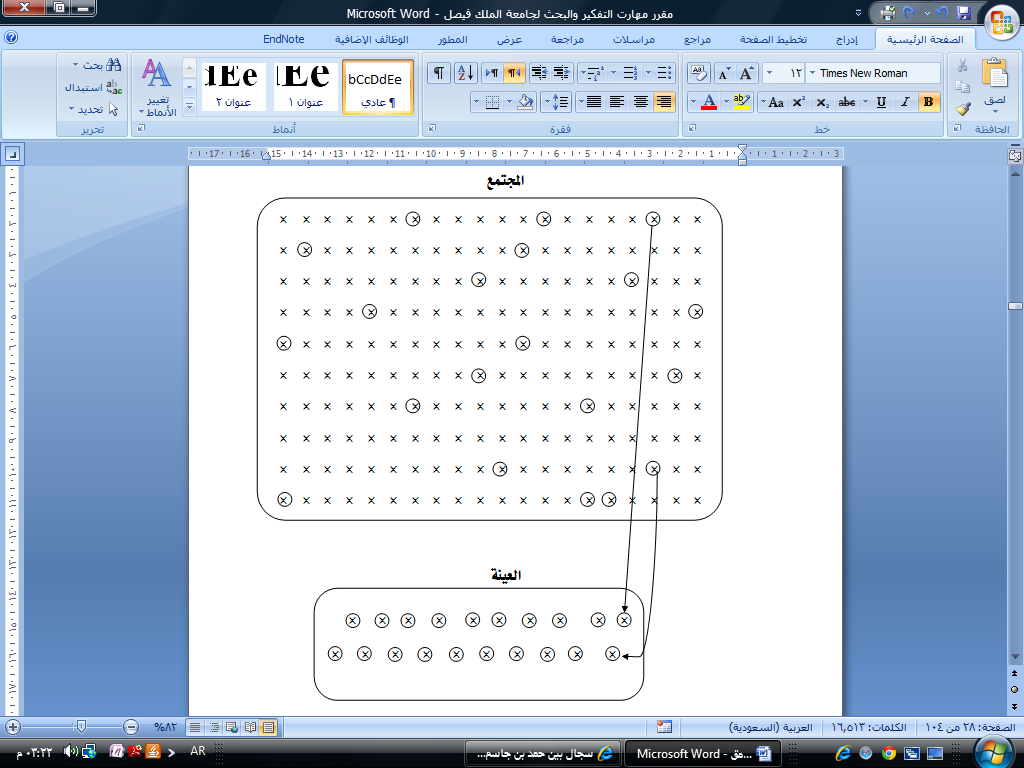 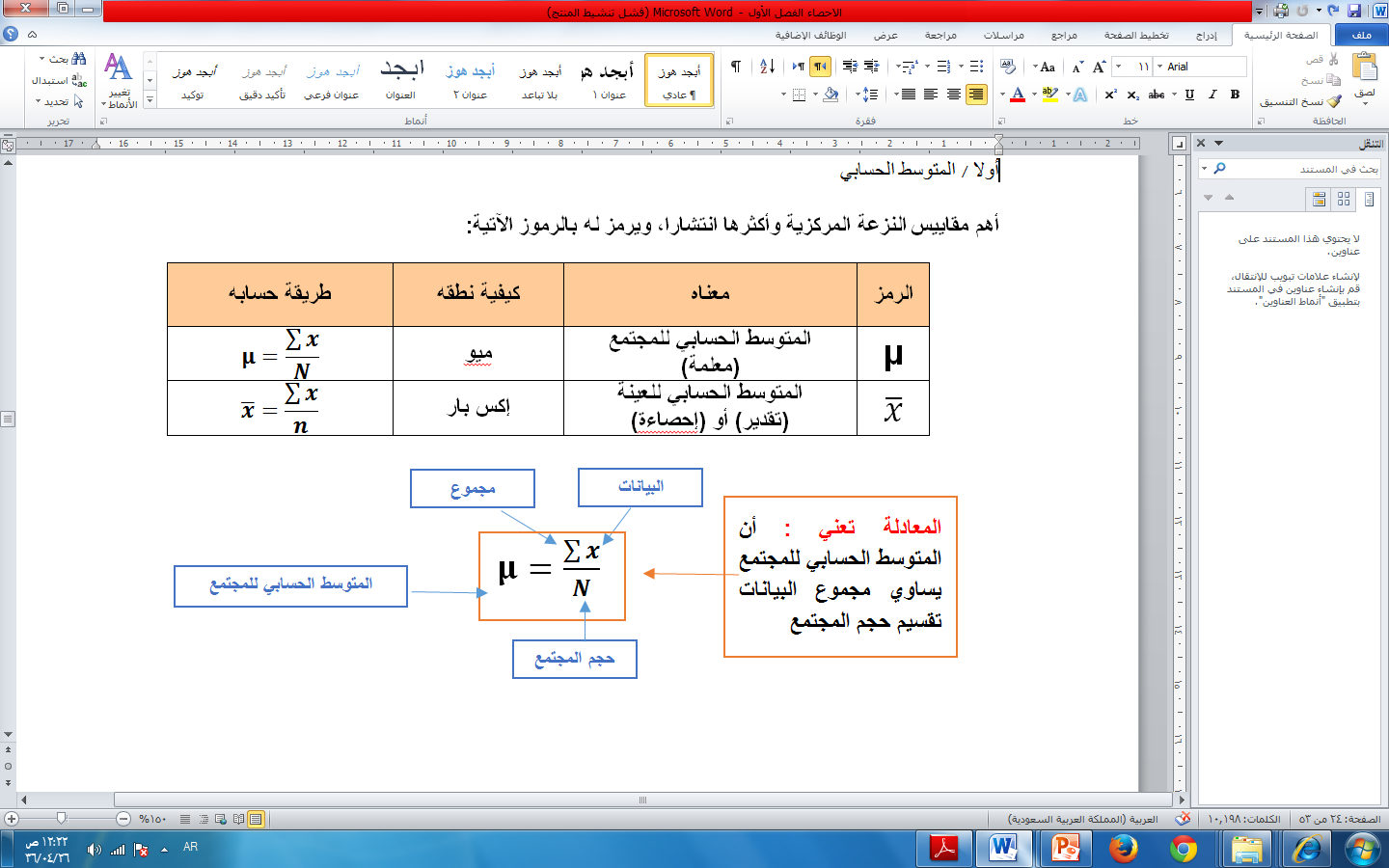 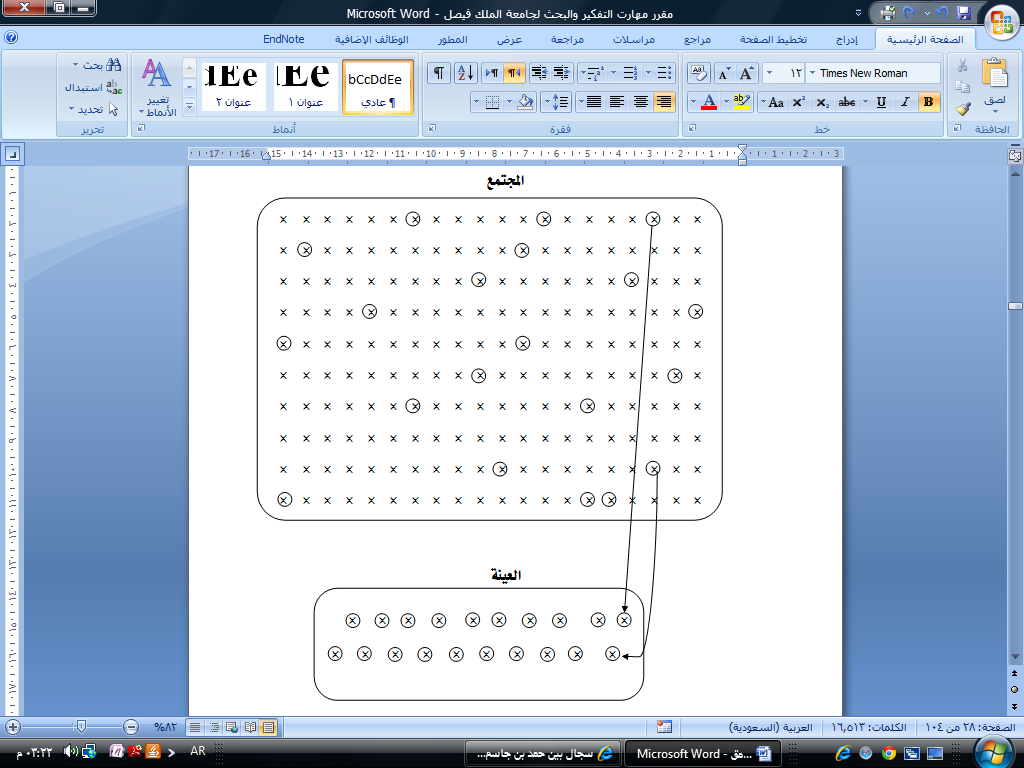 المتوسط الحسابي
المتوسط الحسابي من البيانات الخام

مثال : احسب متوسط البيانات التالية: 

3 , 5 , 1 , 4 , 2 , 3 , 5 , 1 , 4 , 2 , 3 , 5 , 1 , 4 , 2, 3 , 5 , 1 , 4 , 2
50%
الوسيط
رتب البيانات ترتيبا تصاعديا وحدد رتبة الوسيط
50%
الوسيط للأعداد الفردية هي: القيمة التي تقابل رتبته و قيمة
الوسيط لأعداد الزوجية هي: متوسط القيمتين اللتين تقابل رتبتي الوسيط.
الوسيط
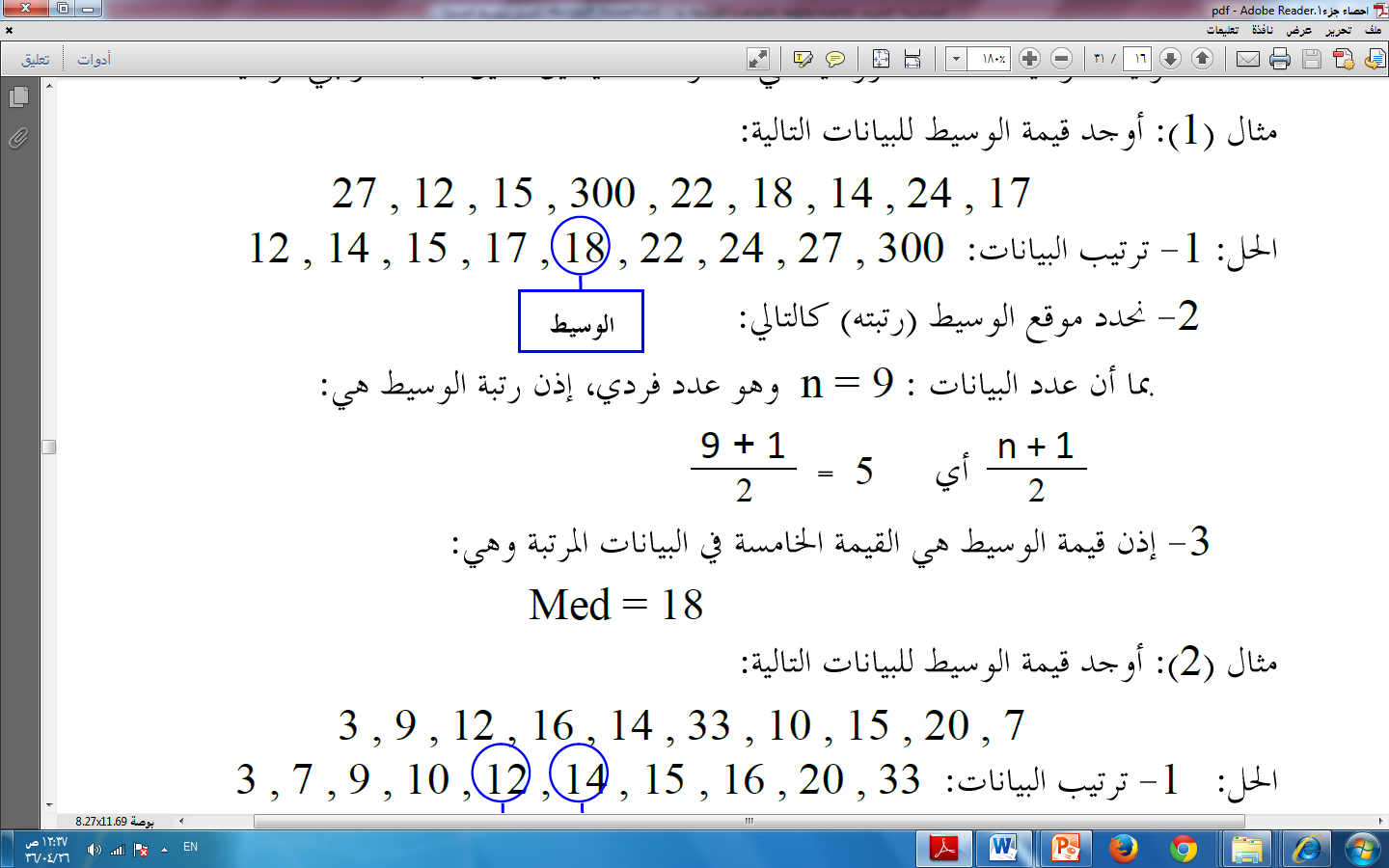 الوسيط
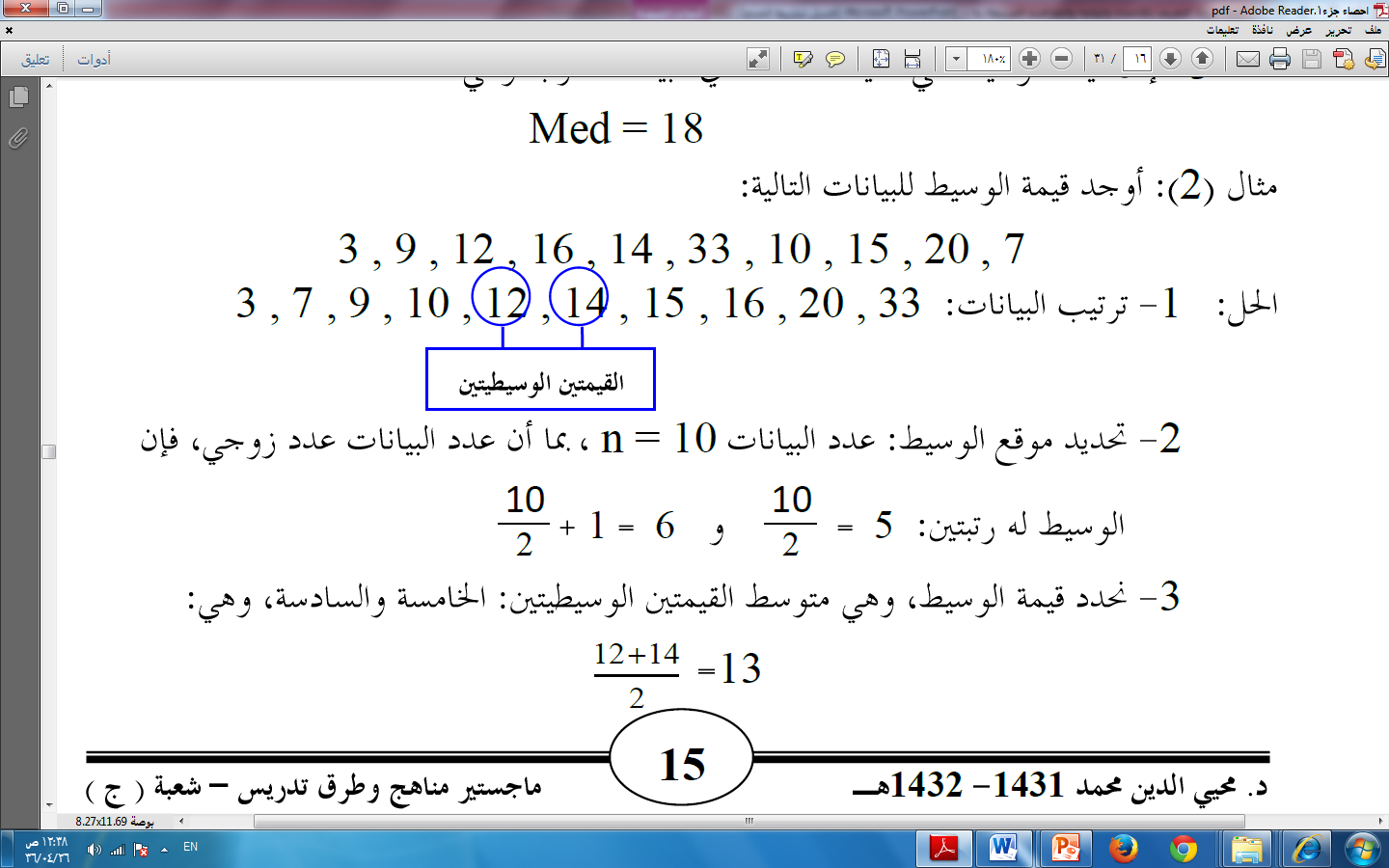 المنوال Mode
المنوال لمجموعة من القيم هو: القيمة التي تتكرر أكثر من غيرها ، أو القيمة الأكثر شيوعاً . وقد لا يكون للقيم منوال وقد يوجد أكثر من منوال واحد.
مـثال 1 - المجموعة 22,5,7,9,9,9,10,10,11,12,18
 لها منوال واحد وهو 9
مــــثال 2 – المجموعة 3,5,8,10,15,16 
ليس لها منوال
مثال 3 - المجموعة 2,3,4,4,4,5,5,7,7,7,9 
لها منوالان وهما 7,4      وتسمى مجموعة ذات منوالين
الجلسة الثانية: 
(مقاييس التشتت)
من المتوقع من الطالب في نهاية هذه الجلسة أن يكون قادرا على:
شرح معنى تشتت البيانات.
حساب المدى.
حساب التباين.
حساب الانحراف المعياري.
حساب التغاير.
الجلسة الثانية: 
(مقاييس التشتت)
عناصر الجلسة الأولى:                          (75 دقيقة)
مفهوم التشتت.
المدى.
التباين.
الانحراف المعياري.
التغاير.
التشتت
المجموعة الأولى :   5 , 6 , 8 , 10 , 12 , 14 , 15
المجموعة الثانية : 1 , 2 , 5 , 10 , 15 , 18 , 19
احسب المتوسط لكل مجموعة.
ما الشي المختلف بين المجموعتين.
المدى
الفرق بين أكبر قيمة وأصغر قيمة في مجموعة ما
A   :   5 , 6 , 8 , 10 , 12 , 14 , 15
Range = 15-5 =10
B    :   1 , 2 , 5 , 10 , 15 , 18 , 19
Range = 19 -1 =18
فصل 1 / 1
فصل 1 / 2
عدد الطلاب

ـــ 5

ـــ 4

ـــ 3

ـــ 2

ـــ 1

ــ صفر
فصل 1 / 3
20         30         40           50            60            70           80         90       100
مدى الفروق
مدى الفروق
مدى الفروق
التباين
هو مقياس لاختلاف البيانات وتشتتها، وهو متوسط مربعات انحرافات القيم عن وسطها الحسابي، ويرمز له بالرمز S2   ويحسب من الصيغة الرياضية الآتية:
التباين
مثال : أوجد تباين العينة الممثلة بالبيانات التالية:
2
3
4
5
6
7
8
4
التباين
(الحل)
الانحراف المعياري
يعرّف الانحراف المعياري لعينة حجمها ( n ) مسحوبة من مجتمع ما بأنه الجذر التربيعي لتباين هذه البيانات وبالتالي فإن الانحراف المعياري للبيانات x1 , x2 , ... xn والتي وسطها الحسابي
الانحراف المعياري
هل الانحراف المعياري دائما أقل من التباين؟
التغاير
التغاير
مجموع التباين داخل كل متغير  مع التباين بين المتغيرين يسمى  (التباين الكلي)
التغاير
المتغيرx  :   5 , 6 , 8 , 10 , 12 , 14 , 15
 
المتغيرy  : 1 , 2 , 5 , 10 , 15 , 18 , 19
المطلوب:
- تباين المتغير X 
- تباين المتغير y 
- تغاير xy
الالتواء
يبين الالتواء مدى انحراف التوزيع عن التوزيع المتماثل. ويكون التوزيع ملتويا عندما لا تتساوي كثافة التكرارات على جانبي المتوسط. فإذا كان ذيل التوزيع في الطرف  الأيمن كان التوزيع ملتويا لليمين، وإذا كان ذيل التوزيع في الطرف الأيسر كان التوزيع ملتويا لليسار. وتستخدم عدة معادلات لقياس الالتواء
العلاقة بين المتوسط والوسيط والمنوال والالتواء
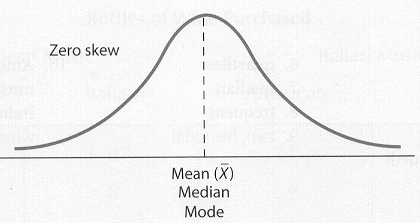 العلاقة بين المتوسط والوسيط والمنوال والالتواء
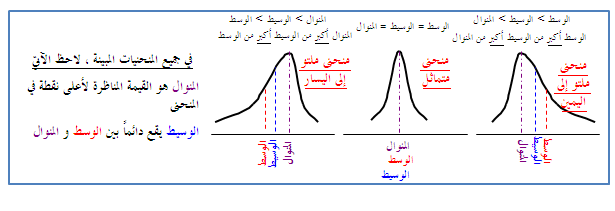